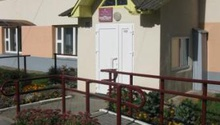 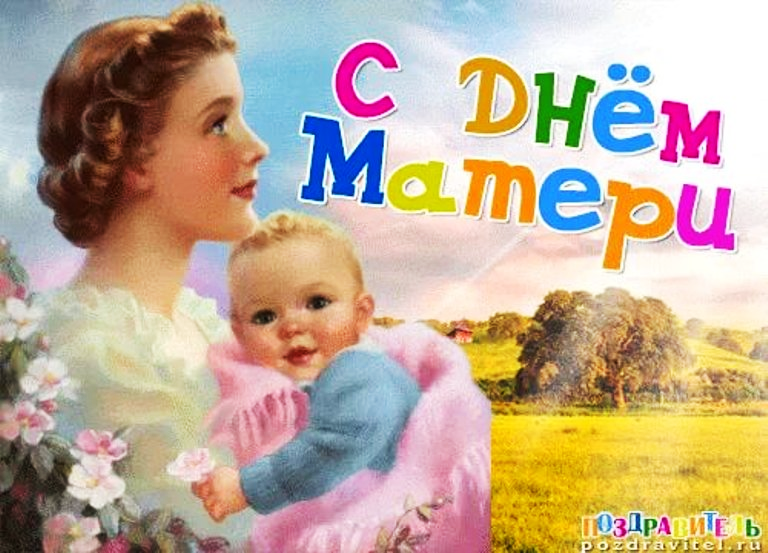 ГУО «ЦКРОиР Кореличского района»
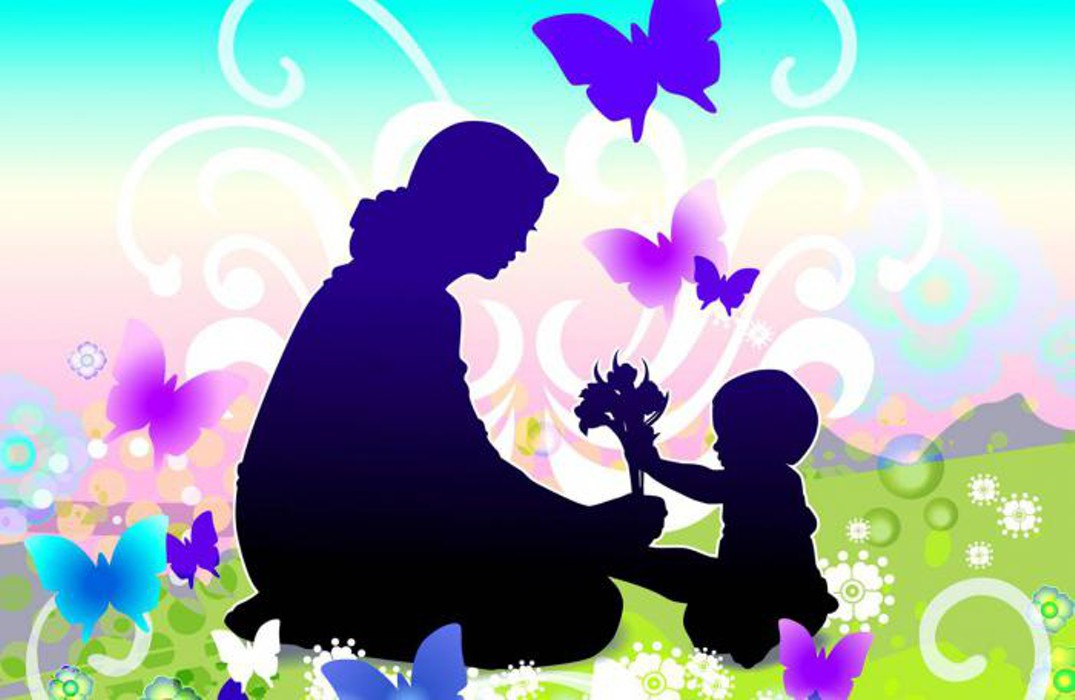 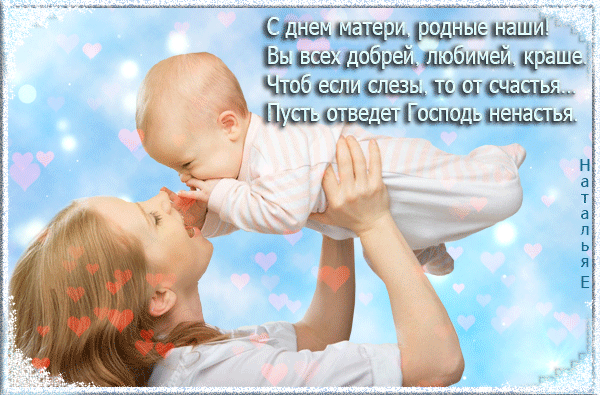 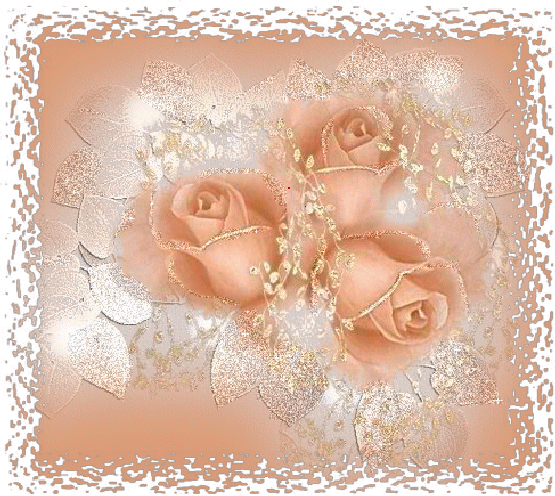 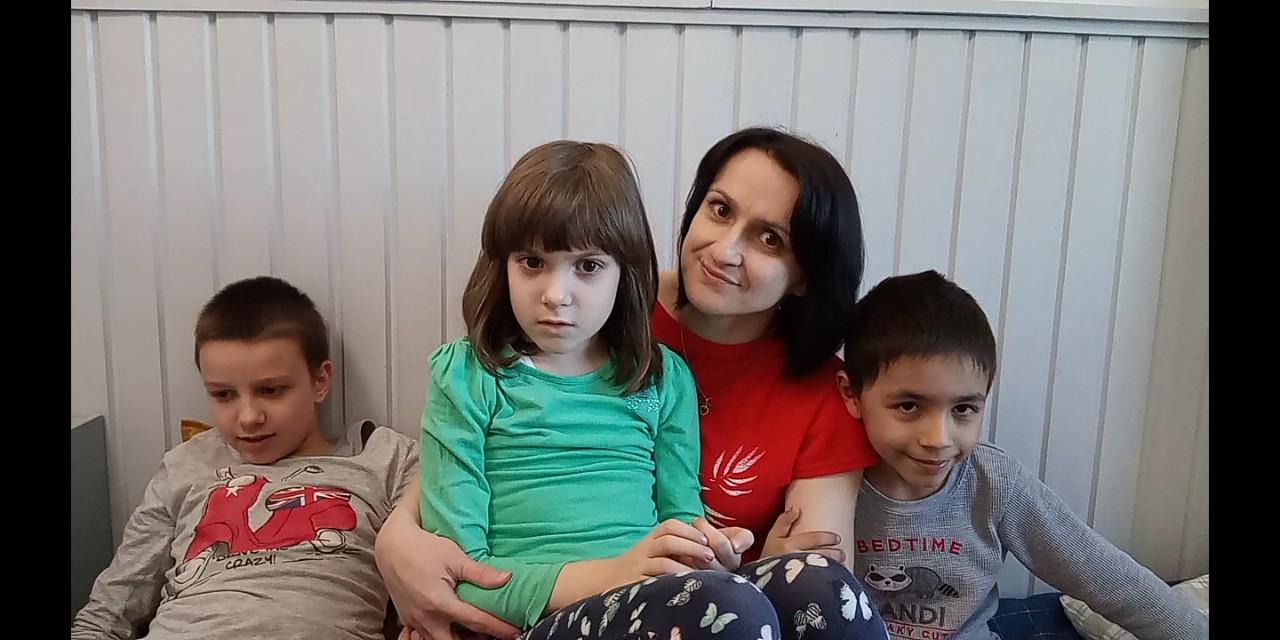 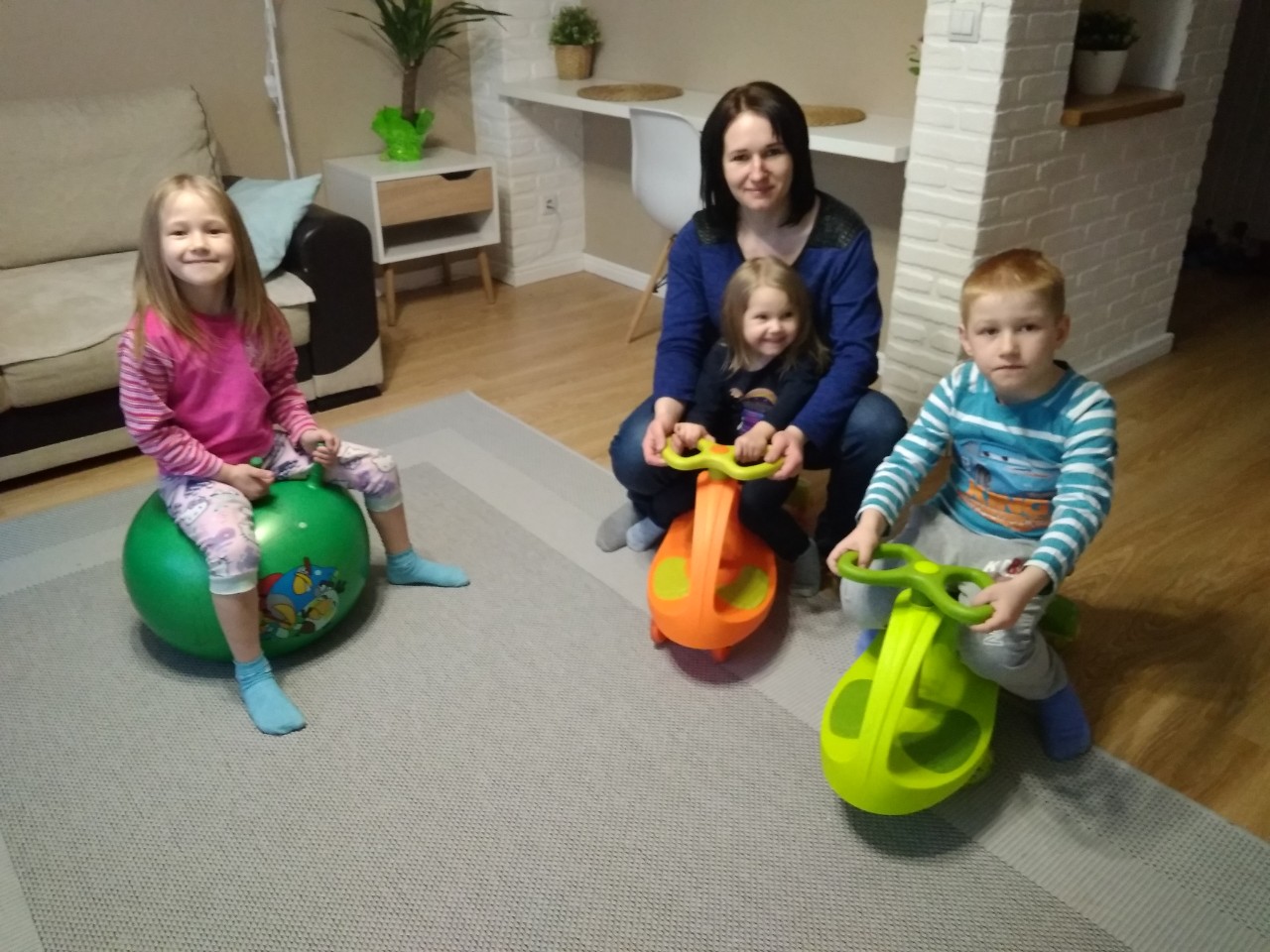 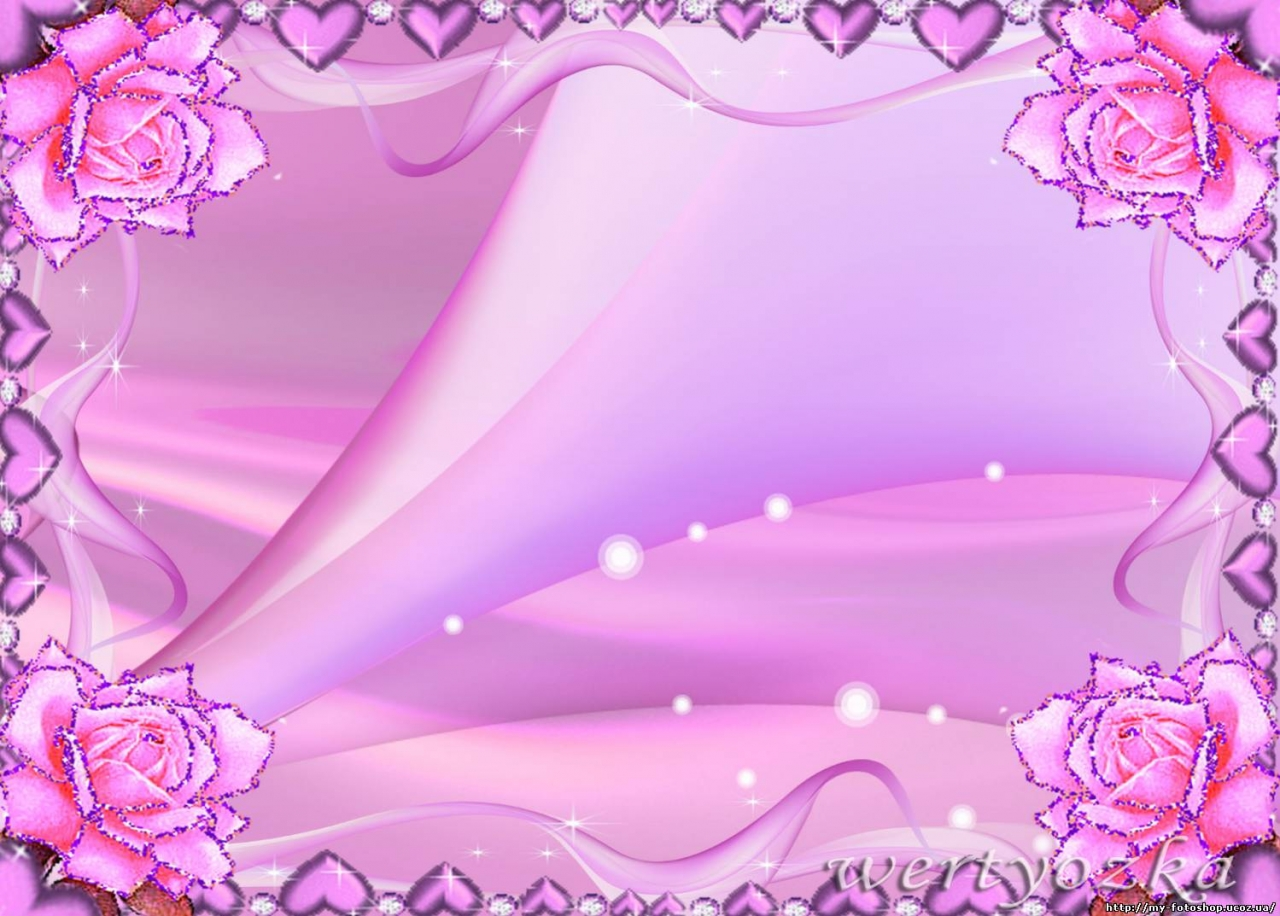 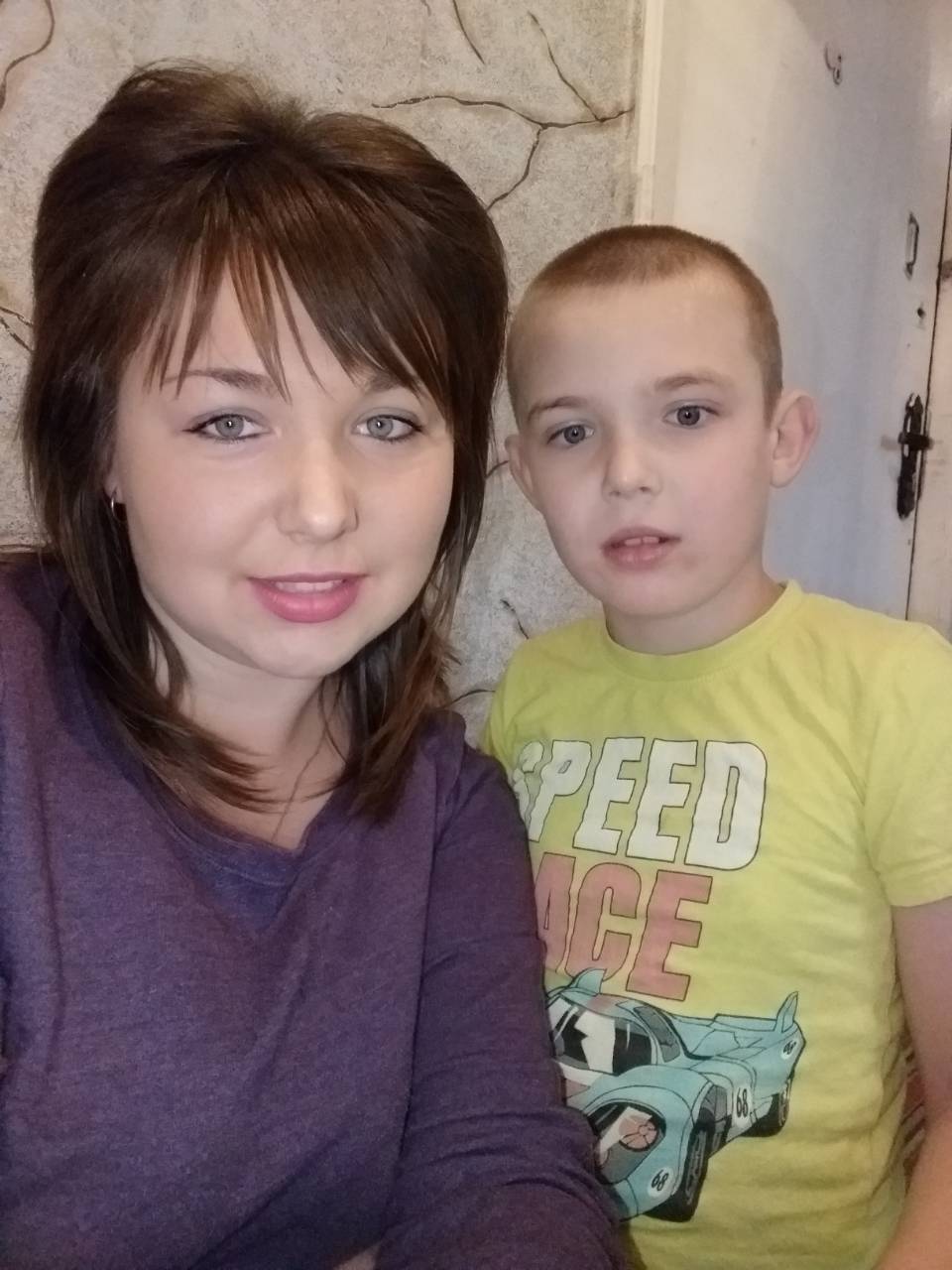 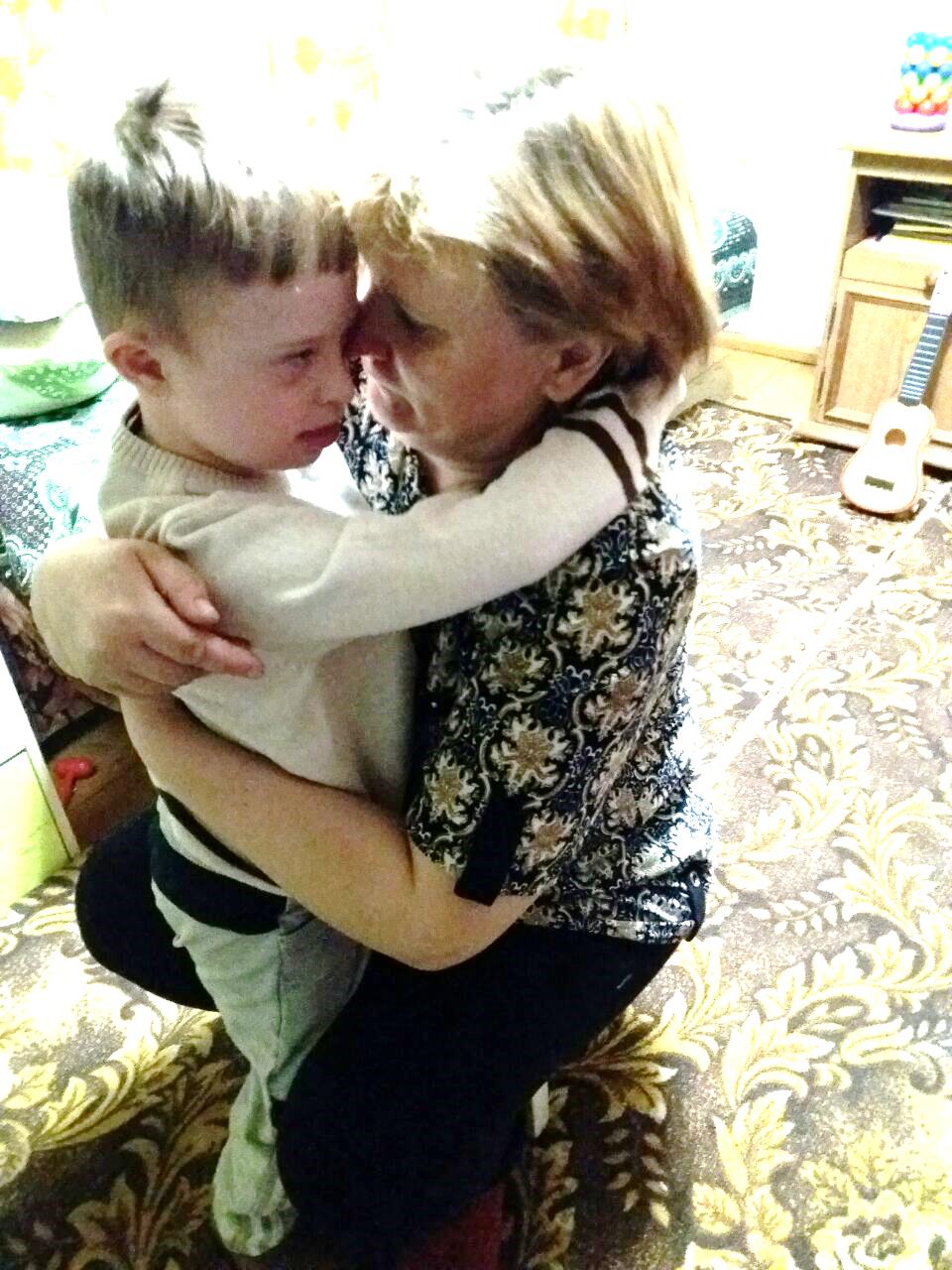 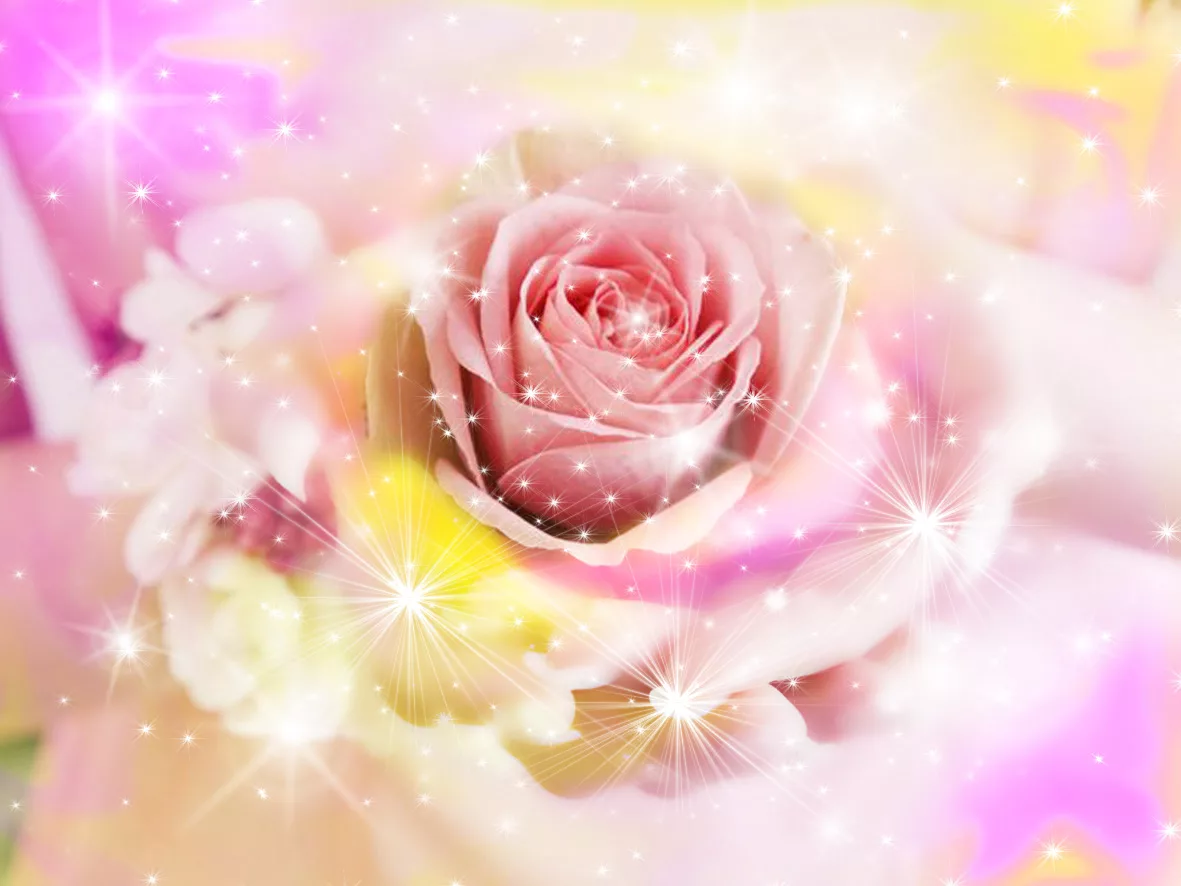 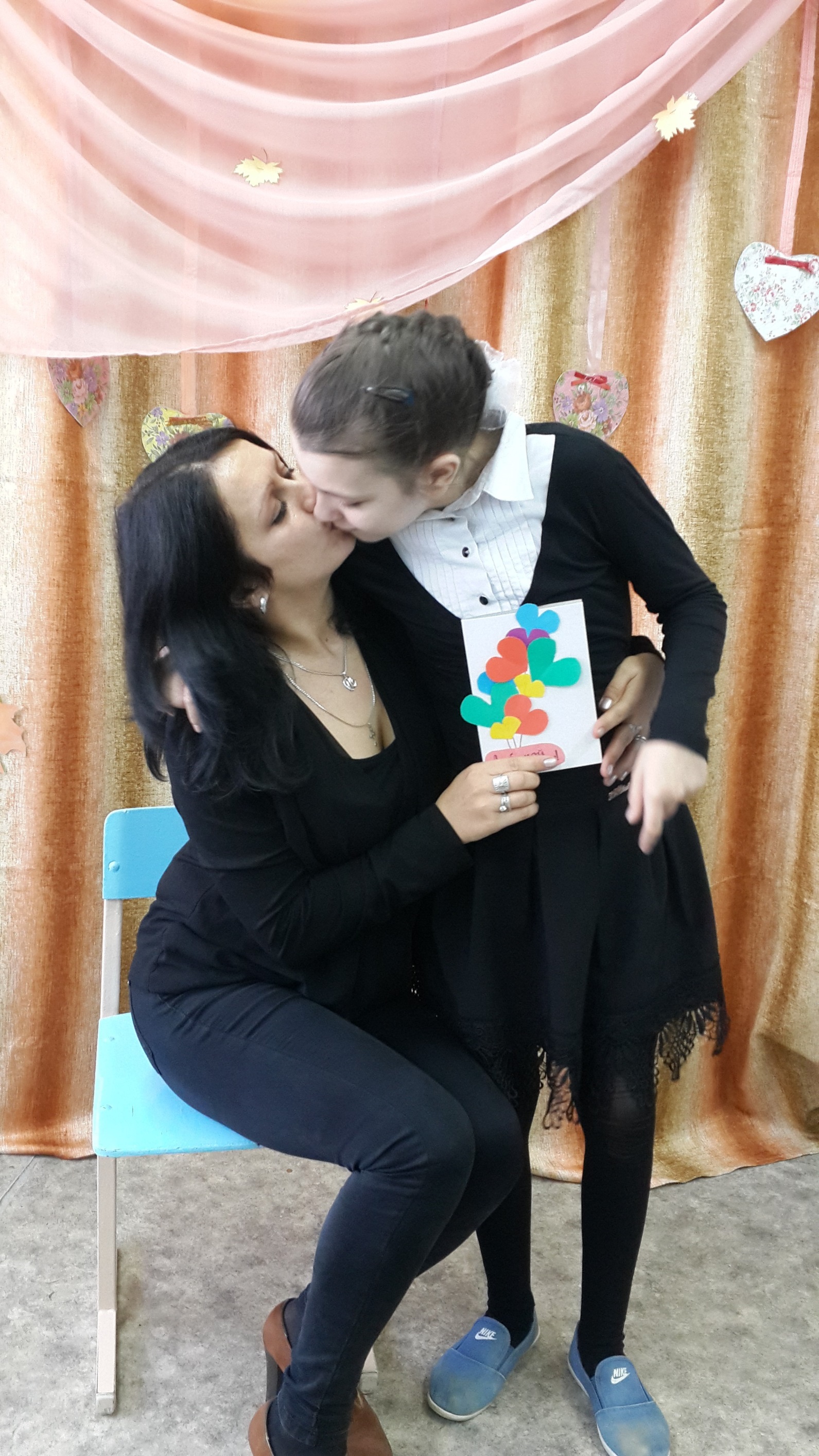 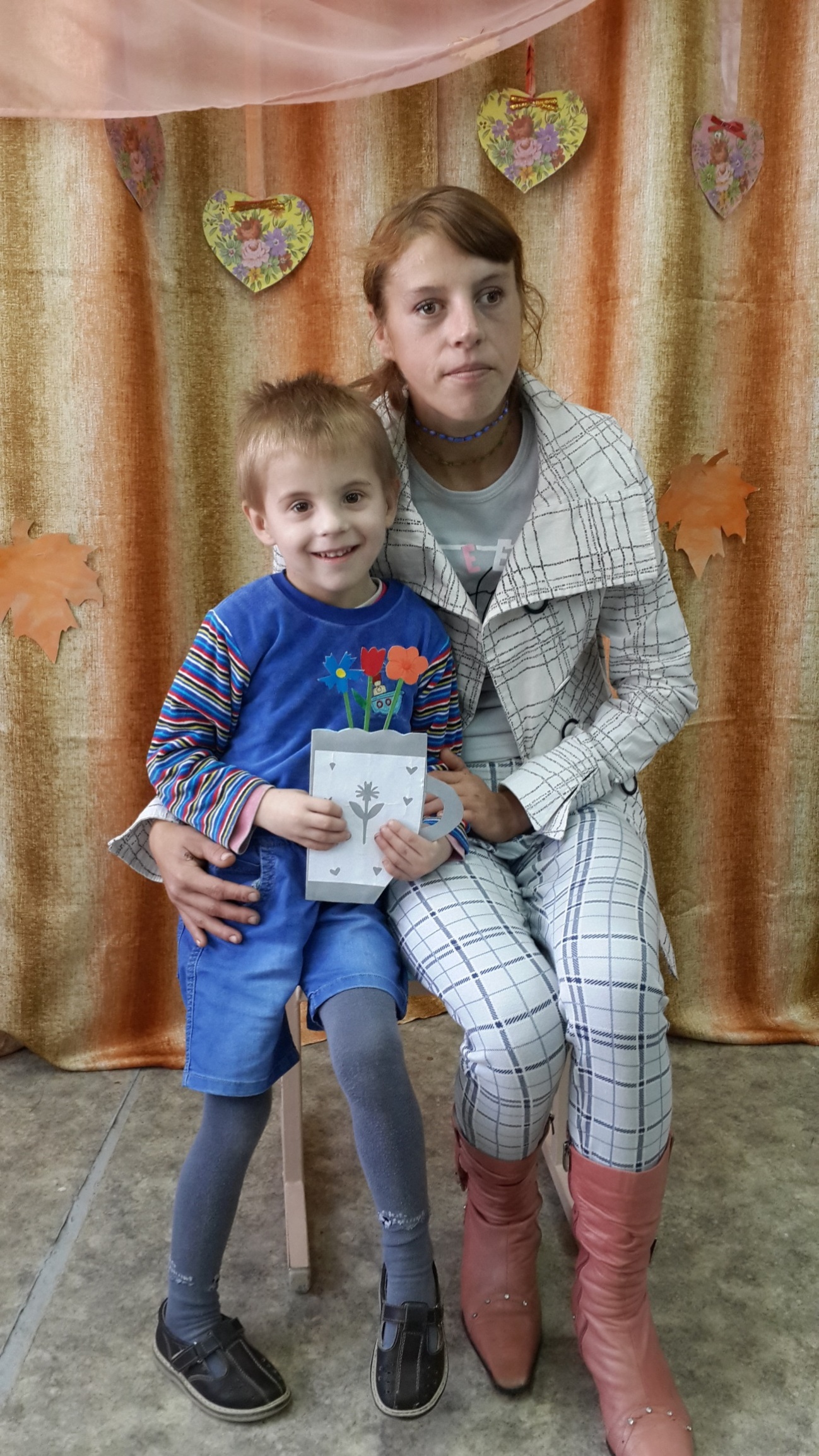 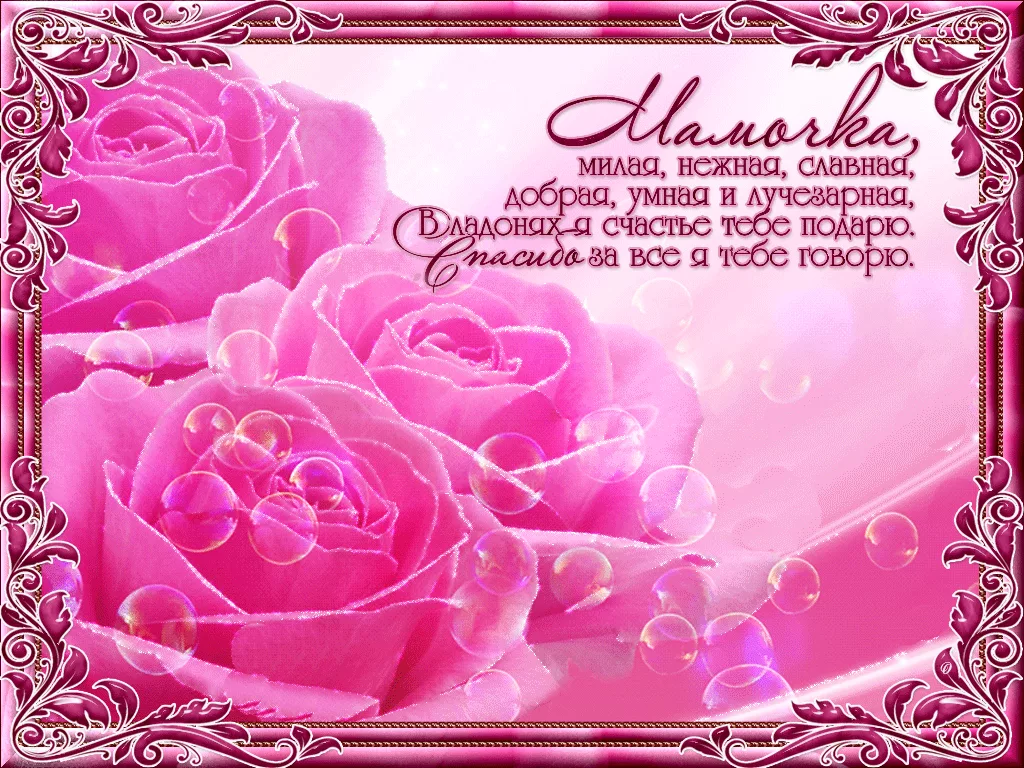 Обучающиеся  ГУО «ЦКРОиР Кореличского района»